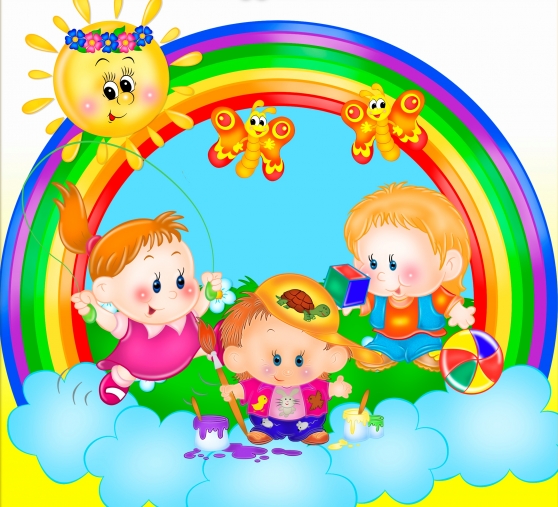 Паспорт кабинета  логопеда
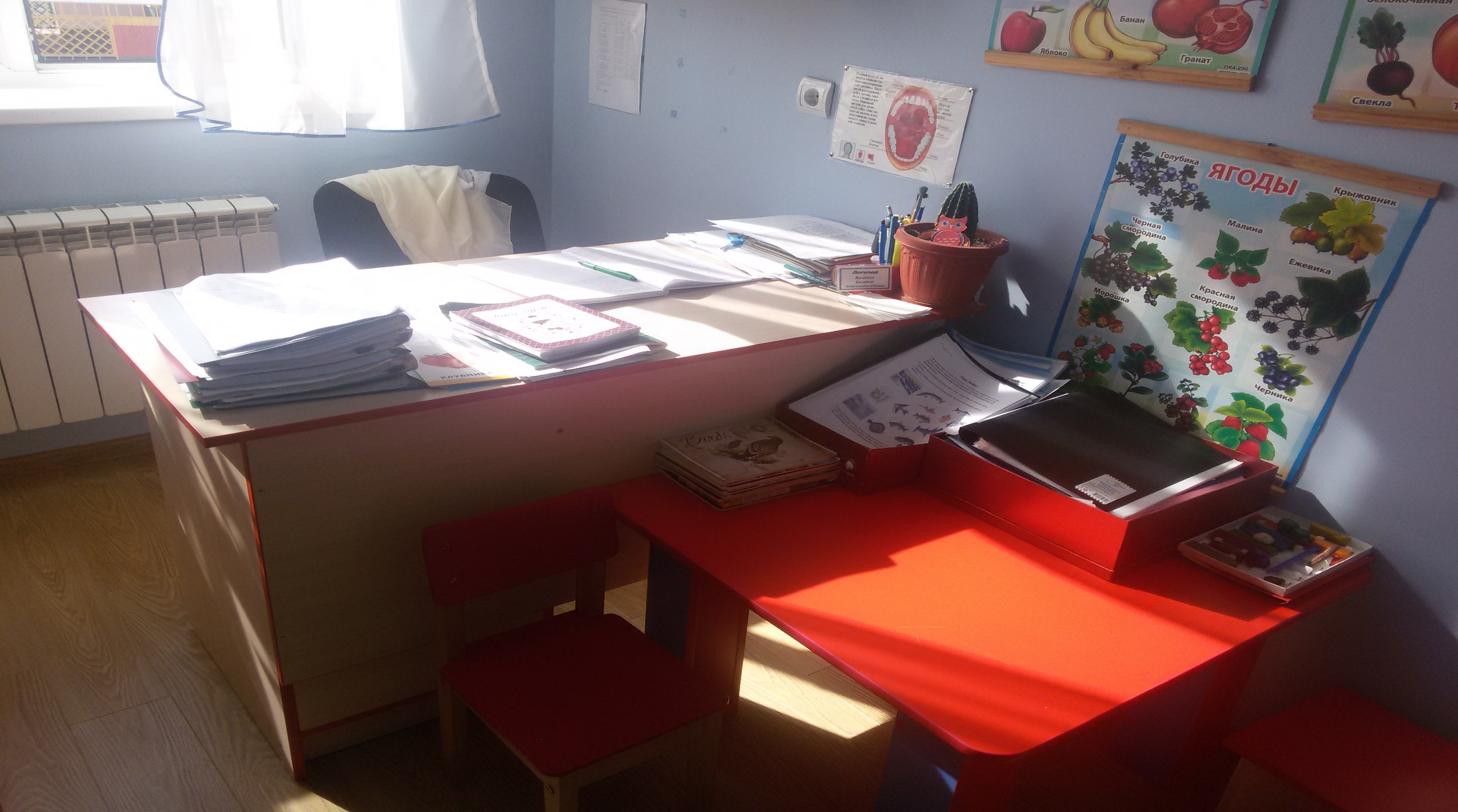 Рабочий стол
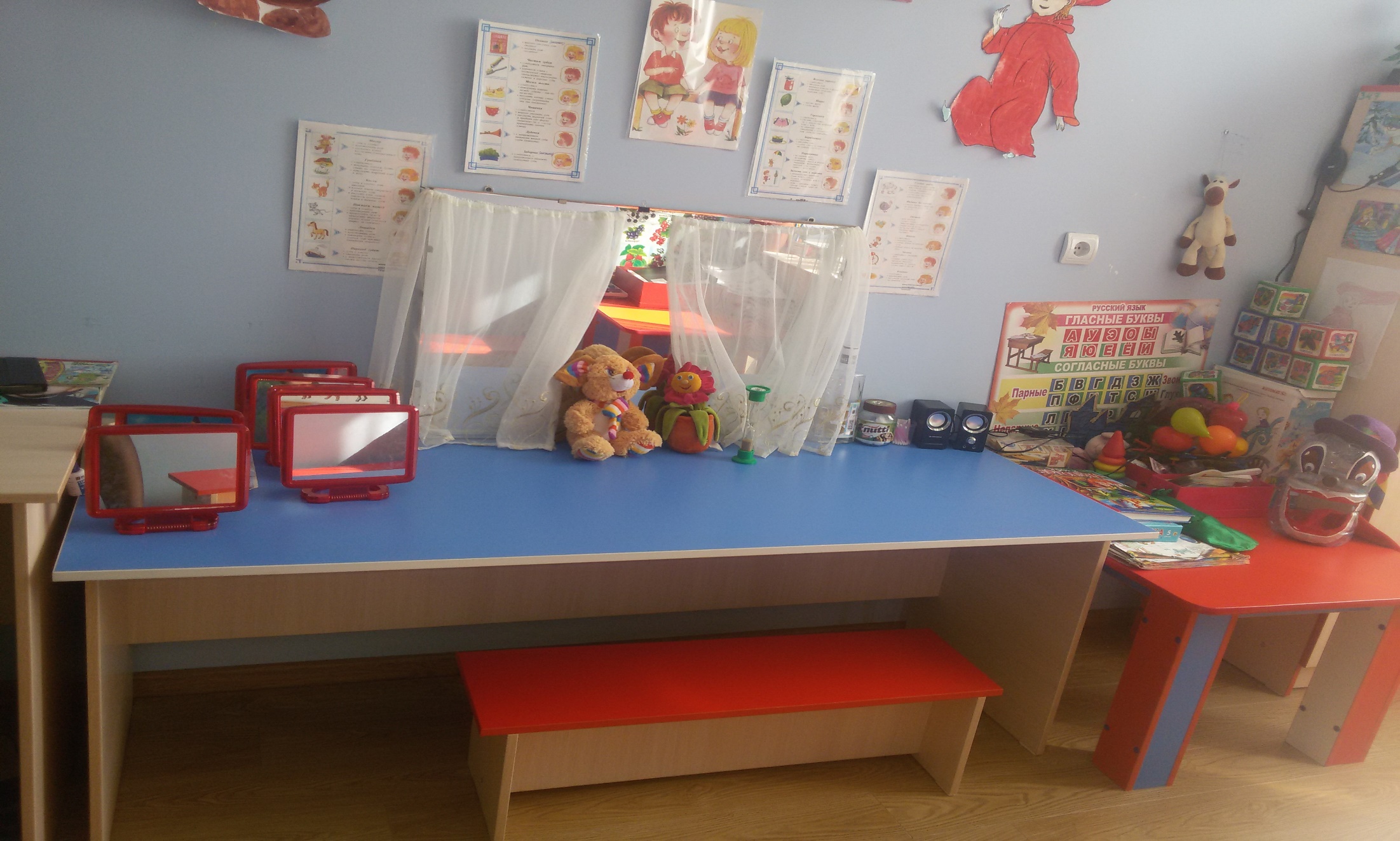 Индивидуальные занятия
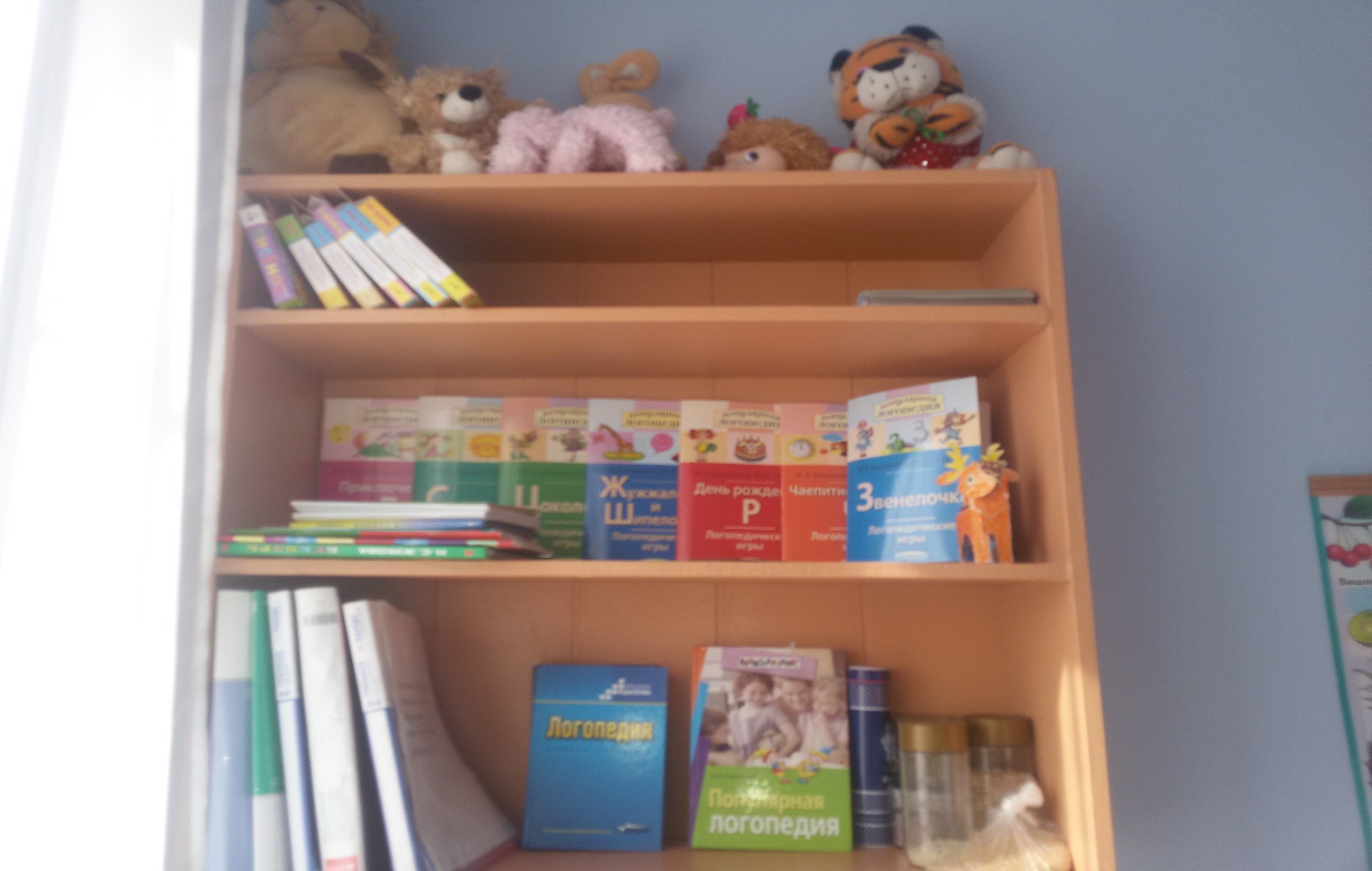 Рабочий материал
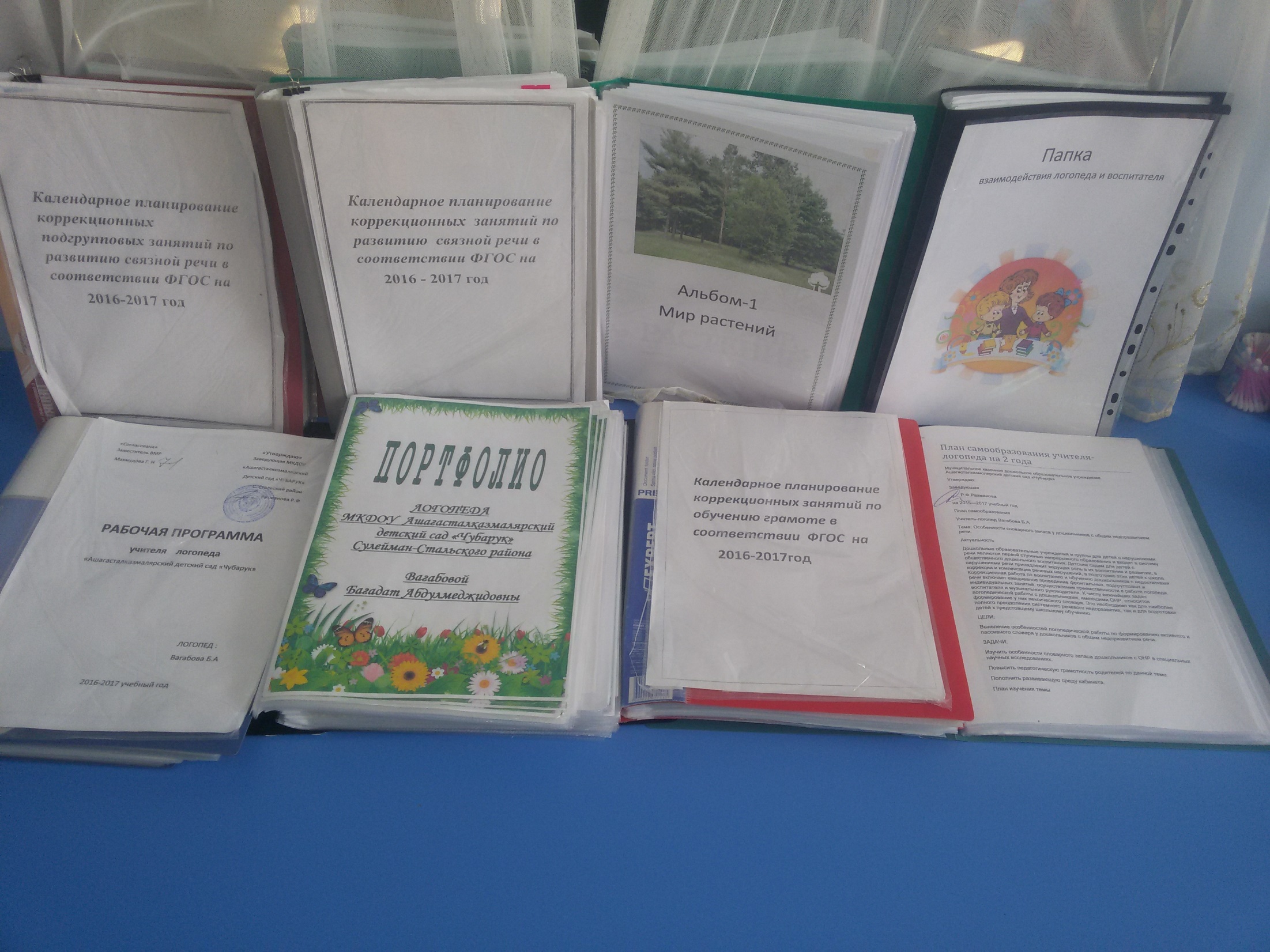 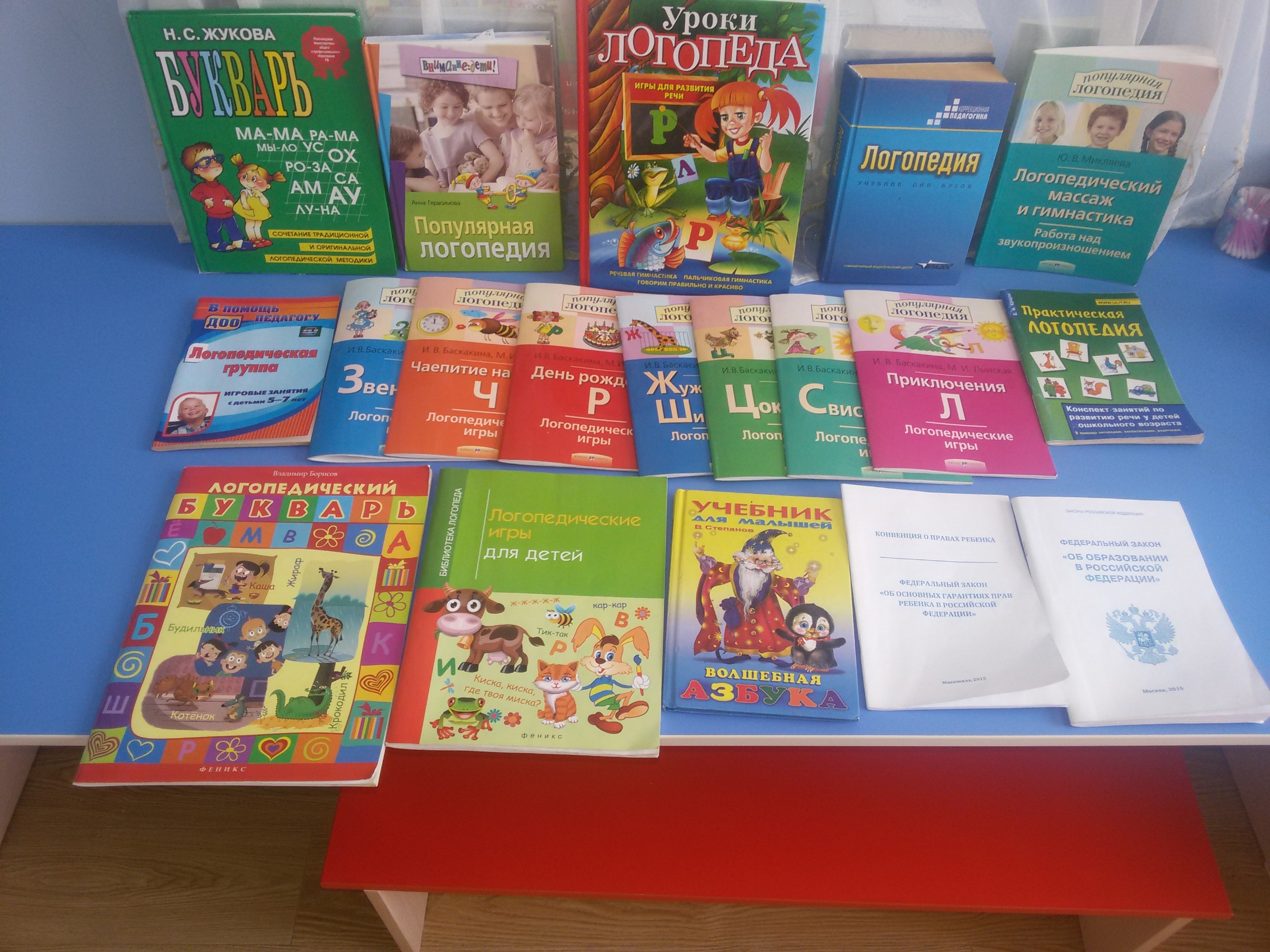 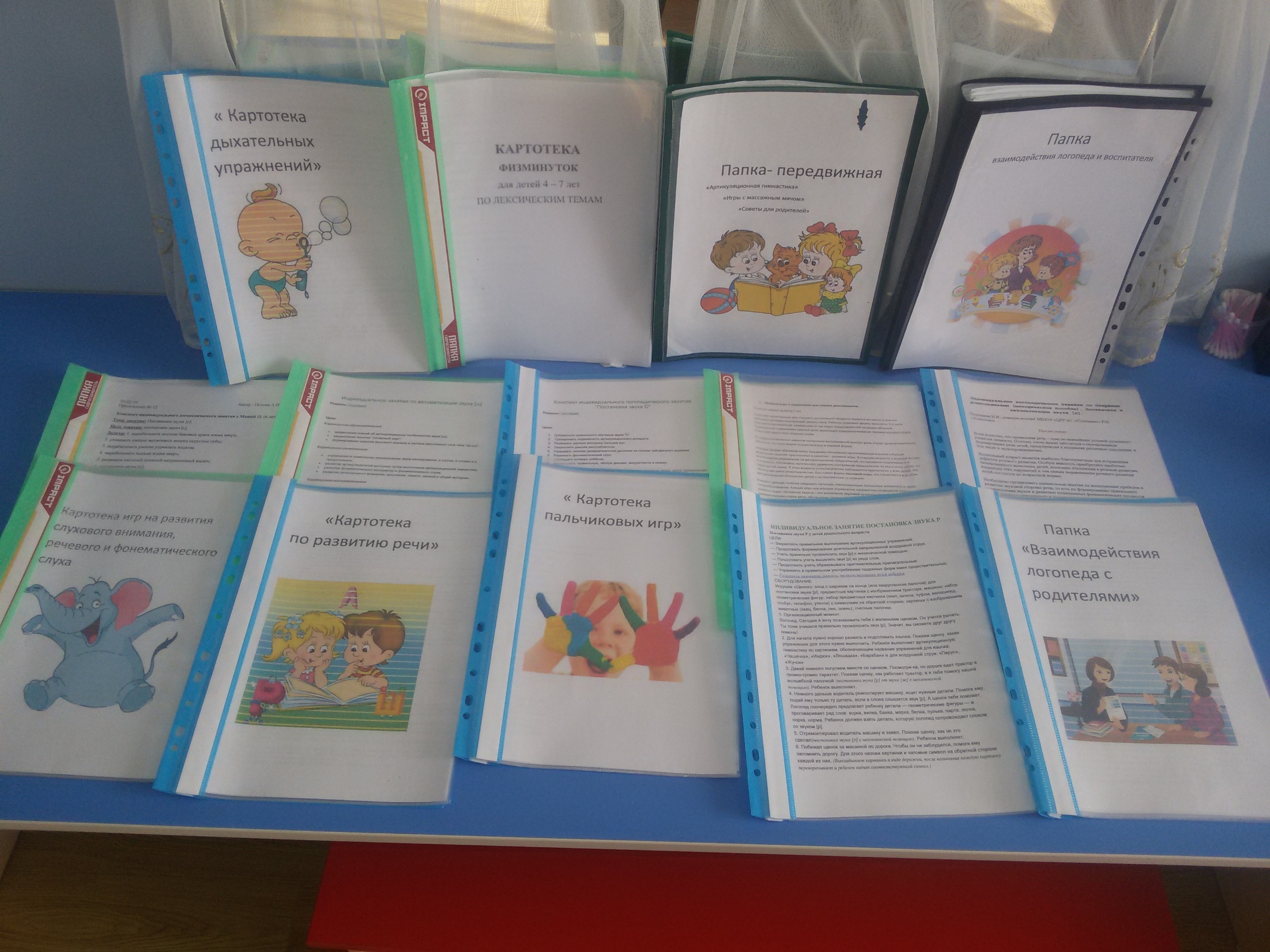 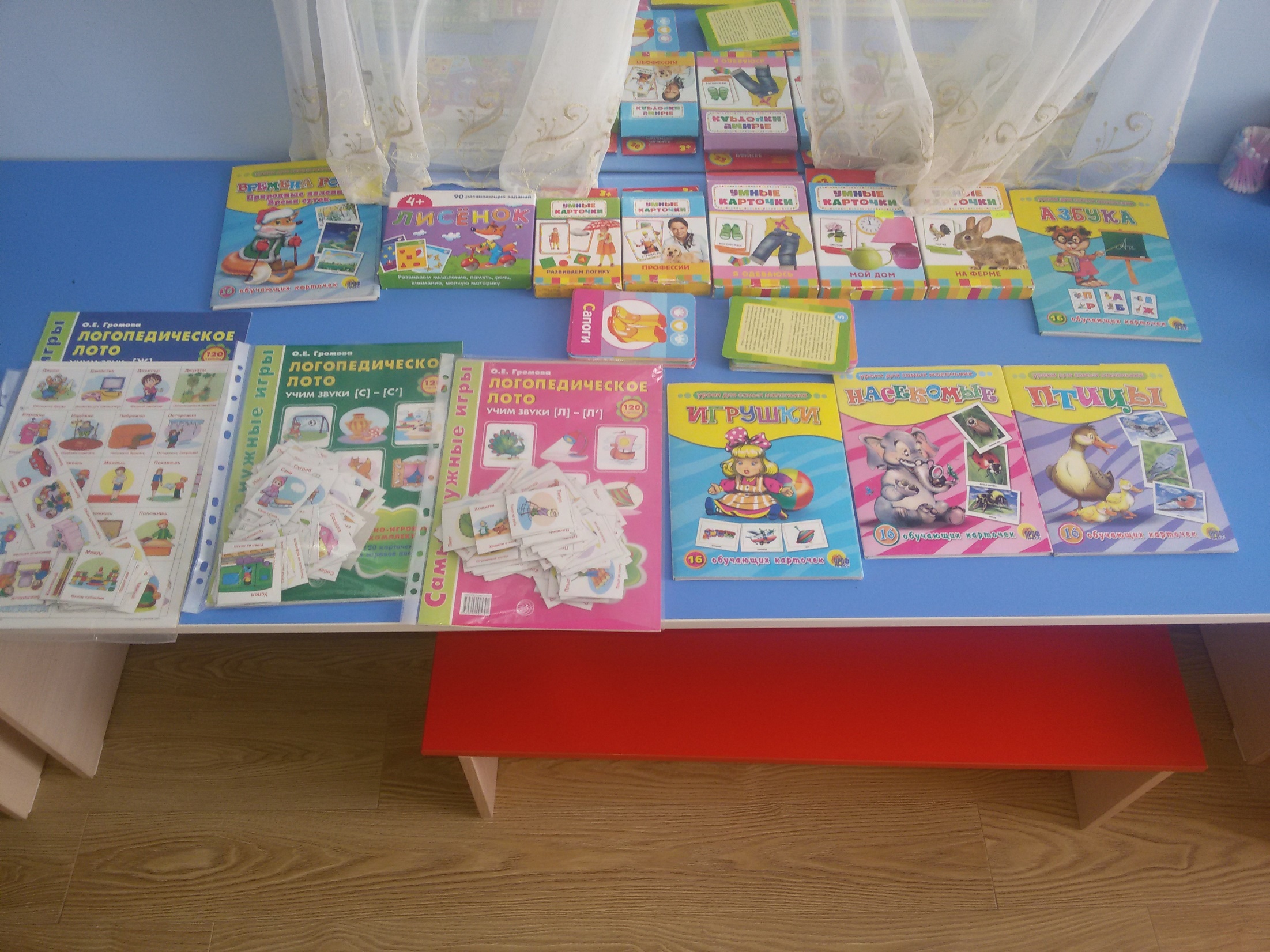 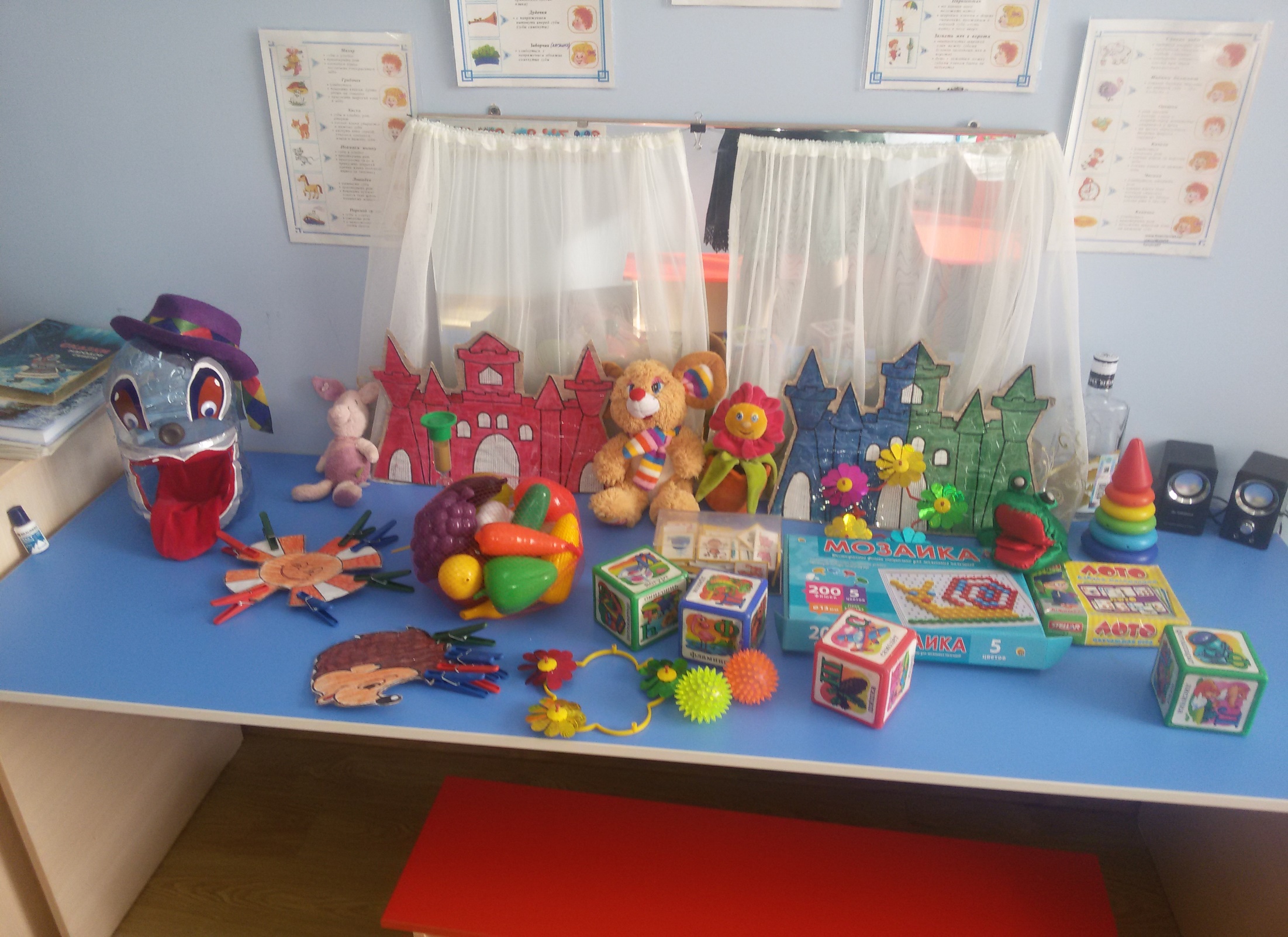